What is Culture?
The beliefs and behaviors of a society Culture consists of abstract ideas, values, and perceptions of the world that inform and are reflected in people’s behavior
Culture is the lens through which we view our world, it “invents” our reality


Iceberg example…
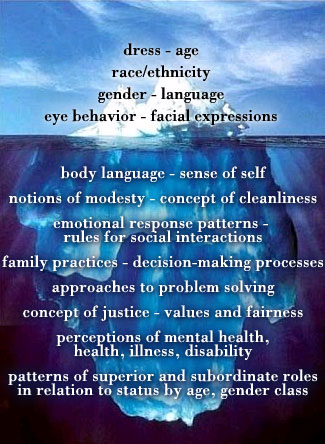 Culture is like an Iceberg…
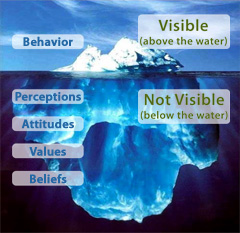 Culture is…
Culture consists of abstract ideas, values (norms), and materials of the world that inform a group of people, and are reflected in people’s behavior (Bierstedt’s definition).
What is Culture?
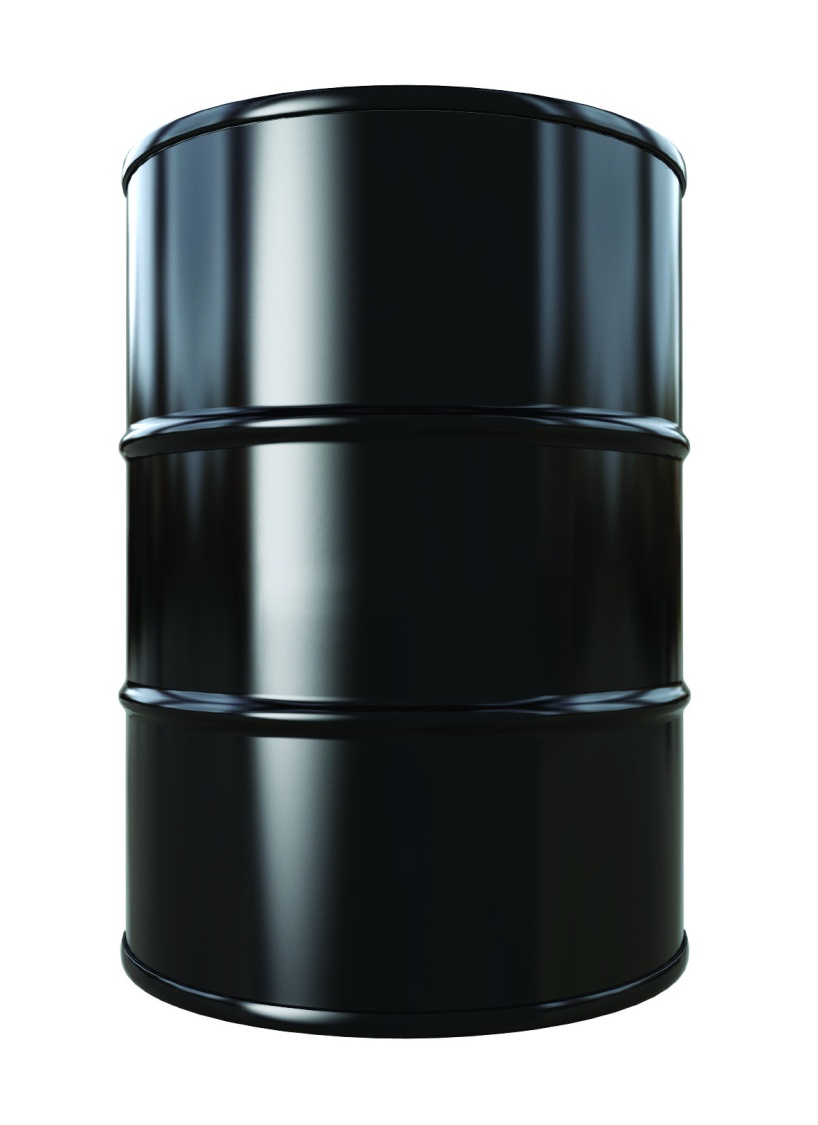 Superstructure: A culture’s worldview, including morals and values, oftentimes grounded in religion
Social structure: The rule-governed relationships—with all their rights and obligations—that hold members of a society together.  This includes households, families, associations, and power relations, including politics.
Infrastructure: The economic foundation of a society, including its subsistence practices and the tools and other material equipment used to make a living.
The Barrel Model of Culture
Characteristics of Culture
Culture Is Collective
Culture Is Compulsory
Culture Is Essential for Social Life
Culture Is Integrated
Culture Is Dynamic
Culture Is Unique to Humans
The  Transmission of Culture
Culture Is Collective
Shared by the members of a  group rather than individual
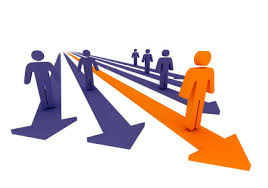 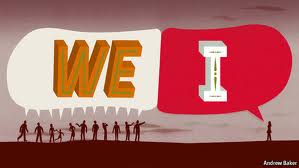 Culture Is Compulsory
Culture Is Essential for Social Life
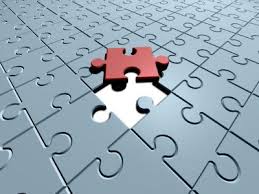 Culture Is Integrated
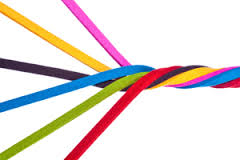 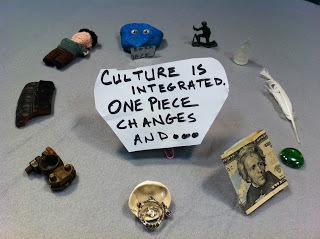 Cultural anthropology offers so many helpful ways to understand why stuff happens the way it does. For example, why can't we just fix the economy and everything will be fine? Because "culture is integrated and when one piece changes..." Well you get the drift.
Culture Is Dynamic
Acculturation :the process by which important  changes take place in a culture  as a result of contact with  another culture
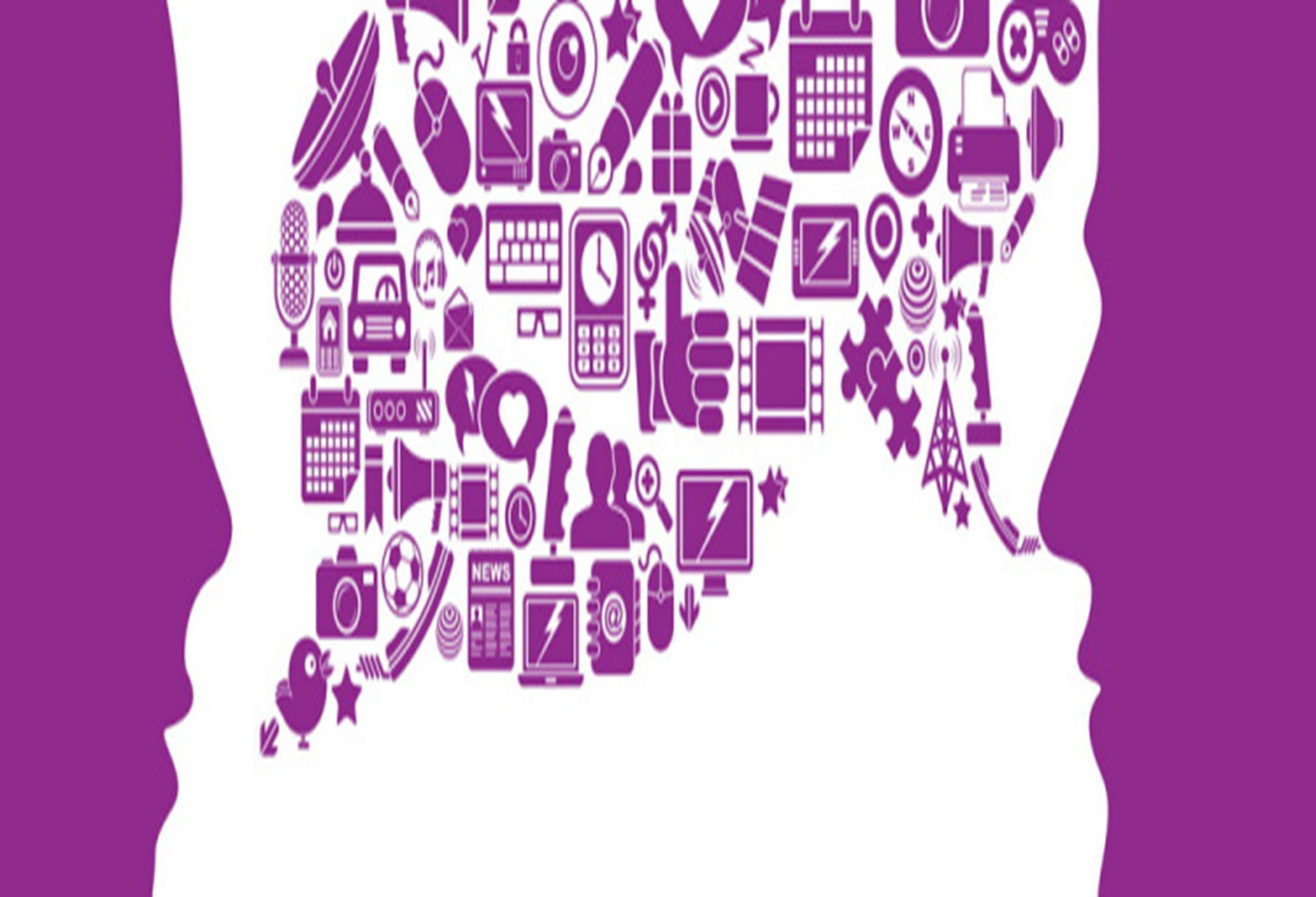 Culture Is Unique to Humans
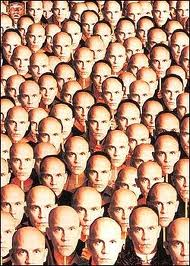 Humans
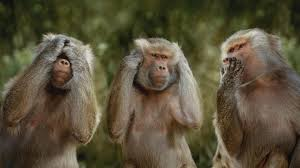 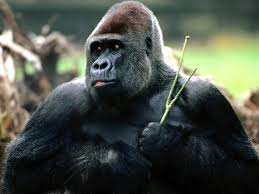 The  Transmission of Culture
The process of enculturation takes place :through


Symbols
Imitation
Experience
Enculturation: the process by which an individual absorbs the details of his or her particular culture,starting from birth .
Symbols
Symbol:something that stands for something else.
Symbolic anthropology
The anthropological study of symbols is called symbolic anthropology.
 Symbolic anthropologists sometimes focus on the use of just one symbol, such as the evil eye ,either within a single culture or cross-culturally
Symbolic:
All over the world right symbolizes goodness and strength whereas left represents the opposite.Thus in cultures in which greetings take the form of handshakes,the right hand is used ,never the left.